TEORI MODERNISASI
Asumsi
Modernisasi dianggap sebagai proses bertahap
Modernisasi merupakan proses homogenisasi 
Modernisasi kadang kala mewujud dalam bentuk lahirnya sebagai proses Eropanisasi atau Amerikanisasi (westernisasi)
Modernisasi merupakan proses yang tidak bergerak mundur
Modernisasi merupakan perubahan yang progesif
Modernisasi memerlukan waktu yang panjang
Modernisasi merupakan proses yang sistemik
Modernisasi diartikan sebagai proses transformasi
Modernisasi melibatkan proses yang terus-menerus (imanen)
Implikasi Kebijakan terhadap Dunia Ketiga
Membantu memberikan secara implisit pembenaran hubungan kekuatan yang bertolak belakang antara masyarakat “tradisional” dan modern
Menilai ideologi komunis sebagai ancaman pembangunan di negara Dunia Ketiga
Mampu memberikan legitimasi mengenai perlunya bantuan asing.
DALAM TEORI MODERNISASI TERDAPAT 2 KELOMPOK NEGARA
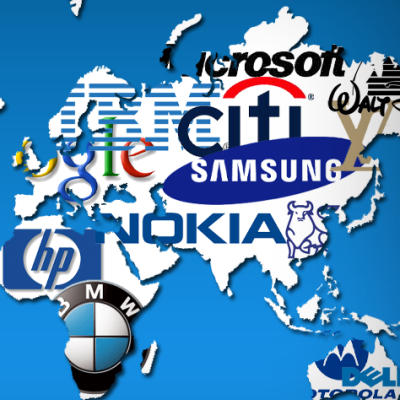 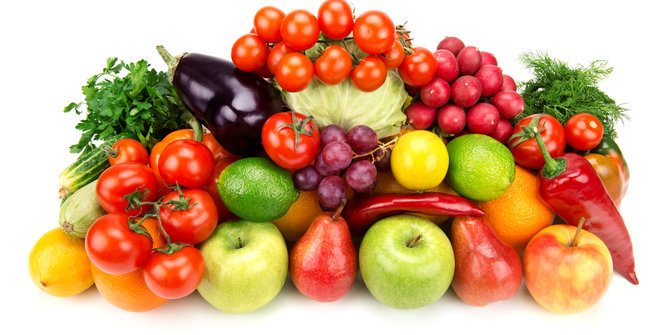 Harrod-Domar: Tabungan dan Investasi
Pertumbuhan ekonomi ditentukan oleh tingginya tabungan dan investasi. 
Jika tabungan dan investasi masyarakat rendah, maka pertumbuhan ekonomi masyarakat atau negara tersebut juga rendah. 
Masyarakat di negara maju merupakan masyarakat yang memiliki investasi yang tinggi yang diwujudkan dalam saham, danareksa, indeks, dan bentuk investasi yang lain.
Asumsi yang mendasari teori ini bahwa masalah pembangunan pada dasarnya adalah masalah investasi modal. Jika investasi modal sudah berkembang, maka pembangunan ekonomi negara tersebut juga akan berkembang.
Max Weber (Etika Protestan)
Membahas masalah manusia yangdibentuk oleh budaya di sekitarnya, khususnya agama. Weber tertarik untuk mengkaji pengaruh agama, pada saat itu adalah protestanisme yang mempengaruhi munculnya kapitalisme modern di Eropa. 
Kepercayaan atau etikaprotestan menyatakan bahwa hal yang menentukan apakah mereka masuk surga atau neraka adalah keberhasilan kerjanya selama di dunia. Apabila dia melakukan karya yang bermanfaat luas maka dapat dipastikan bahwa dia akan mendapatkan surga setelah mati. Semangat inilah yang membuat orang protestan melakukan kerja dengan sepenuh hati dan etos kerja yang tinggi. Dengan demikian, seluruh pekerjaan yang dilakukan akan serta merta menghasilkan surga dan agregat semangat individual inilah yang memunculkan kapitalisme di Eropa dan Amerika
David McClelland (n-Ach)
Yang menyebabkan negara Dunia Ketiga mengalami kemiskinan adalah karena masyarakat di negara Dunia Ketiga tidak memiliki semangat untuk berprestasi
Teori ini dikenal dengan n-Ach (need for achievement)
Jika dalam suatu masyarakat ada yang banyak memiliki n-ach yang tinggi, dapat diharapkan masyarakat tersebut akan menghasilkan pertumbuhan ekonomi yang tinggi
Mampu memanfaatkan waktu luang, meningkatkan situasi ke arah yang lebih baik, dan melaksanakan tugas dengan baik  (kebutuhan berprestasi kuat)
Alex Inkeles : Manusia Modern
Mengkaji tentang pentingnya faktor manusia sebagai faktor penting dalam penopang pembangunan. Pembangunan bukan sekedar masalah pemasokan modal dan teknologi saja. Aspek manusia sebagai pelaksana teknologi atau pelaku utama proses pembangunan yang berlangsung. 
Untuk dapat maju dalam suatu masyarakat diperlukan manusia modern
Karaktersitik manusia modern, :
Memiliki sikap hidup untuk menerima hal-hal yang baru dan terbuka untuk perubahan
Menyatakan pendapat atau opini mengenai lingkungan sendiri atau kejadian yang terjadi di luar jangkauan serta dapat bersikap demokratis
Menghargai waktu dan lebih banyak berorientasi ke masa depan
Memiliki perencanaan dan pengorganisasian
Percaya diri 
Perhitungan
Lebih percaya pada IPTEK
Menghargai harkat hidup manusia lain
Menjunjung tinggi suatu sikap bahwa imbalan yang diterima seseorang harus sesuai dengan prestasinya dimasyarakat
Lanjutan . . .
Sarana untuk dapat menjadi manusia modern :
Faktor pendidikan
Peran kurikulum tersembunyi (kurikulum informal), ex : penggunaan buku2 literatur dari negara Barat, penggunaan teknologi dari negara barat, dsb
W.W. Rostow: Lima Tahap Pembangunan
Lanjutan. . .
Hal-hal yang perlu dilakukan untuk mencapai kemajuan :
Revolusi di bidang sosial, politik, dan inovasi teknologi
Pengarahan sumber daya alam yang mampu mencapai tingkat investasi produktif 10% dari pendapatan nasional
Adanya pertumbuhan jumlah unit produksi yang terpusat
Cara untuk mengatasi keterbatasan modal bagi negara Dunia Ketiga :
Pemindahan sumber dana
Menggali investasi yang berasal dari lembaga-lembaga keuangan 
Melakukan perdagangan internasional
Perlu ada investor asing yang menanamkan modal pada sektor tertentu
Bert F. Hoselitz: Faktor-faktor Non-ekonomi
Hoselitz mengkaji faktor-faktor non-ekonomi yang tidak dikaji oleh Rostow Faktor tersebut sebagai faktor kondisi lingkungan yang penting dalam proses pembangunan. 
Faktor kondisi lingkungan seperti perubahan kelembagaan yang terjadi dalam masyarakat mendukung untuk pertumbuhan ekonomi yang tinggi. 
Faktor non ekonomis yang lain antara lain : pemasokan tenaga ahli dan terampil. 
Bahwa salah satu faktor yang penting dalam pertumbuhan ekonomi, diperlukan sebuah penyediaan tenaga terampil yang memadai, karena jika didukung oleh modal dan investasi saja, maka proses pembangunan juga tidak berjalan lancar. 
Salah satu hal menarik dari pemikiran Hoselitz ini adalah penekanannya pada aspek kelembagaan yang menopang pembangunan seperti lembaga pendidikan, mobilisasi modal. 
Dari faktor individual dan budaya, Hoselitz bergerak untuk mengkaji masalah lebih nyata yaitu lembaga politik dan sosial.
KRITIK TERHADAP TEORI MODERNISASI
GERAK PEMBANGUNAN
PERTENTANGAN NILAI-NILAI TRADISIONAL
METODE KAJIAN
MASALAH IDEOLOGI
DOMINASI ASING